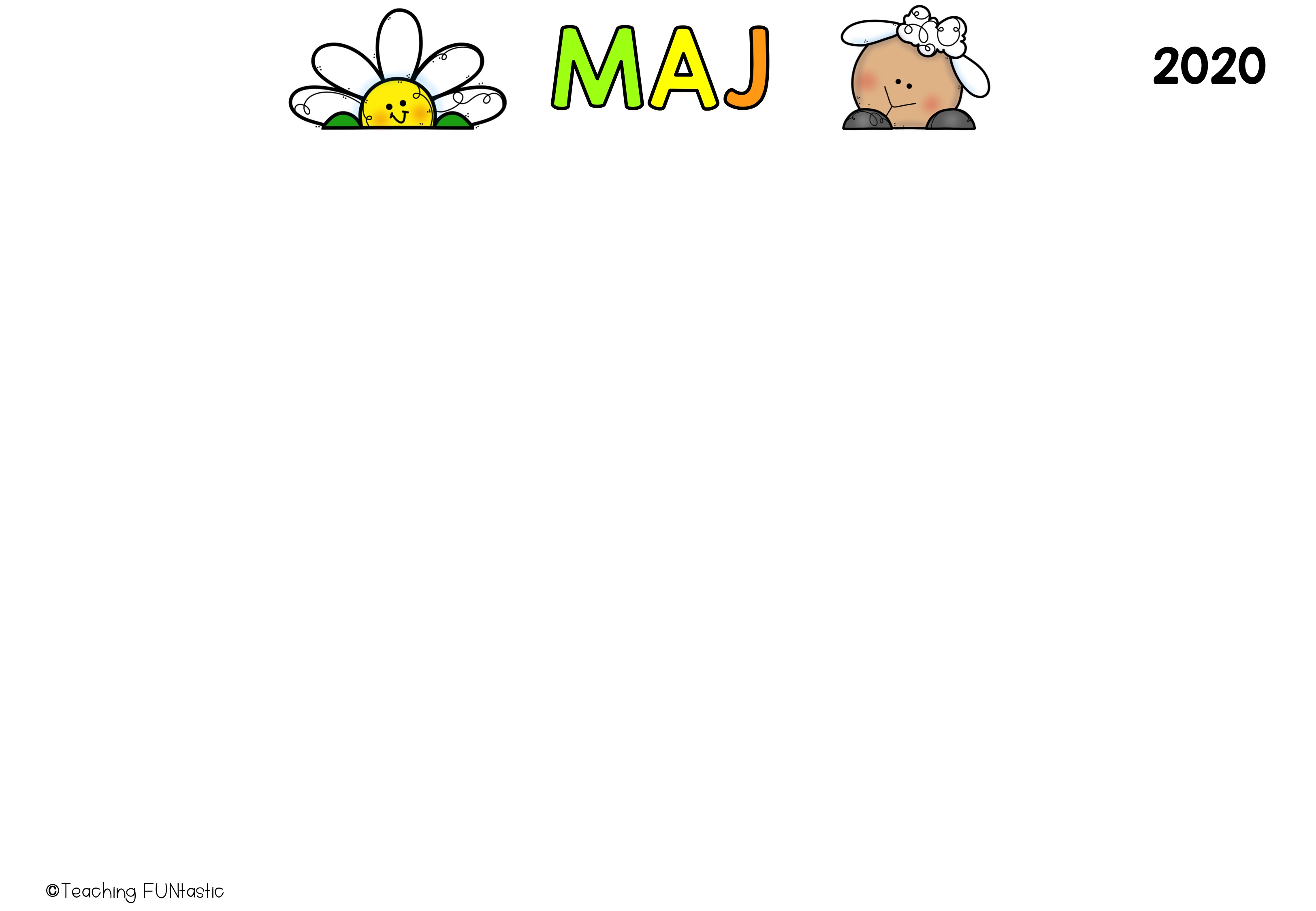 2021
2025